Ανακύκλωση πλαστικών μπουκαλιών
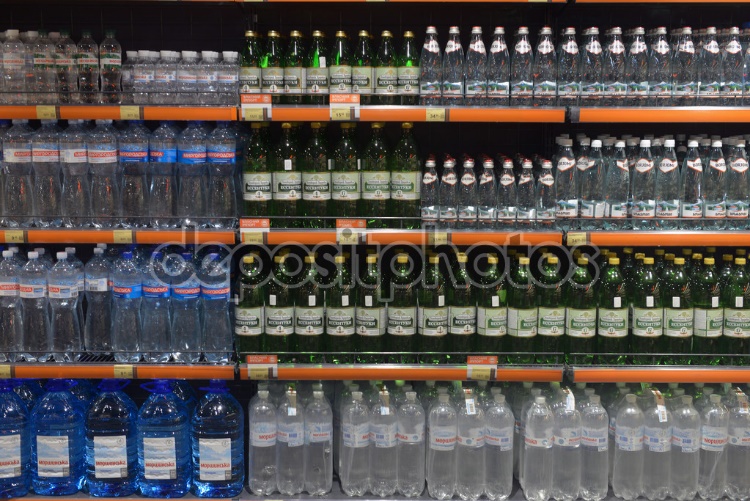 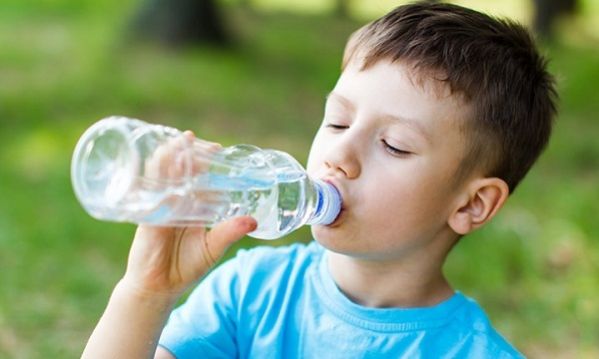 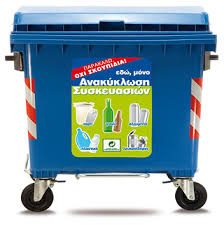 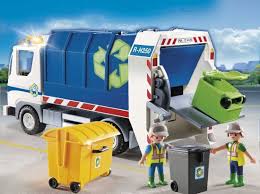 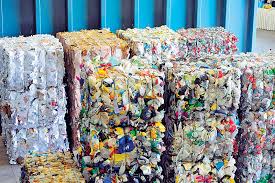 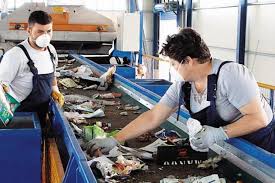 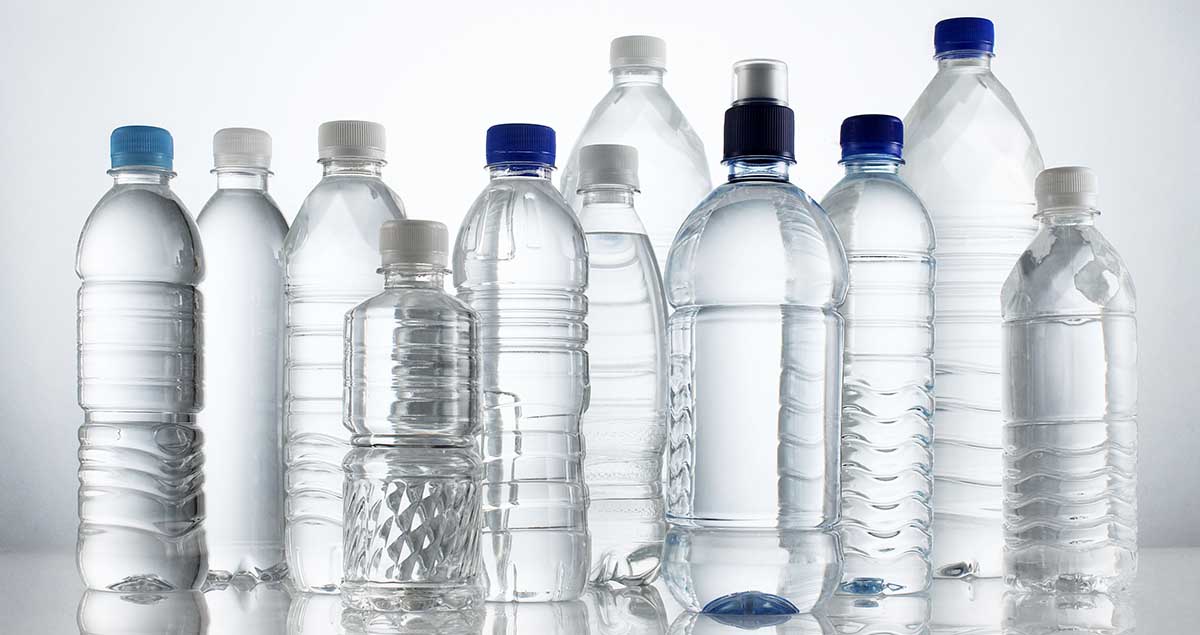 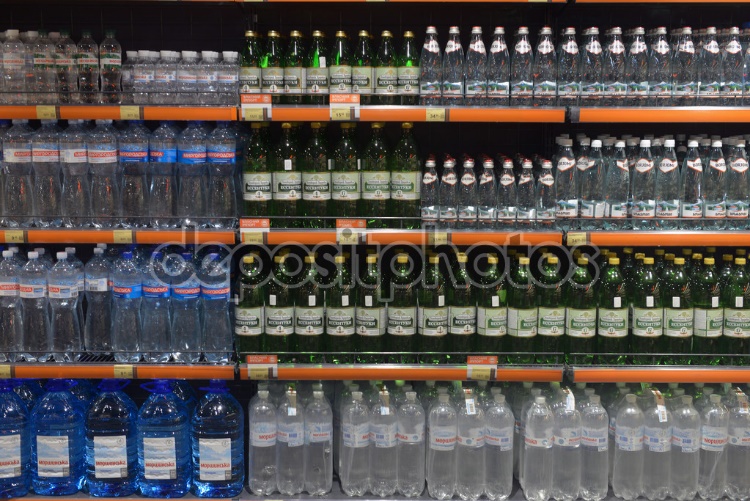